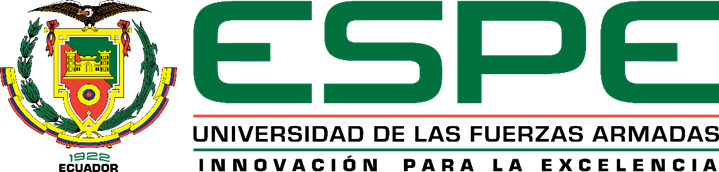 DEPARTAMENTO DE CIENCIAS DE LA VIDA Y DE LA AGRICULTURA

CARRERA DE INGENIERÍA AGROPECUARIA 

TRABAJO DE TITULACIÓN, PREVIO A LA OBTENCIÓN DEL TÍTULO DE INGENIERO AGROPECUARIO

TEMA:
 RESPUESTA DE LA PRODUCCIÓN DE PAPA (Solanum tuberosum L.), VAR. SUPER CHOLA, A LA FERTILIZACIÓN CON P Y APLICACIÓN DE MICORRIZAS ARBUSCULARES EN SAN ROQUE, IMBABURA

AUTOR: CASTRILLÓN DUEÑAS, ALEXANDER PATRICIO
DIRECTOR: M.Sc. BASANTES MORALES, EMILIO RODRIGO

SANGOLQUÍ
2020
Contenido
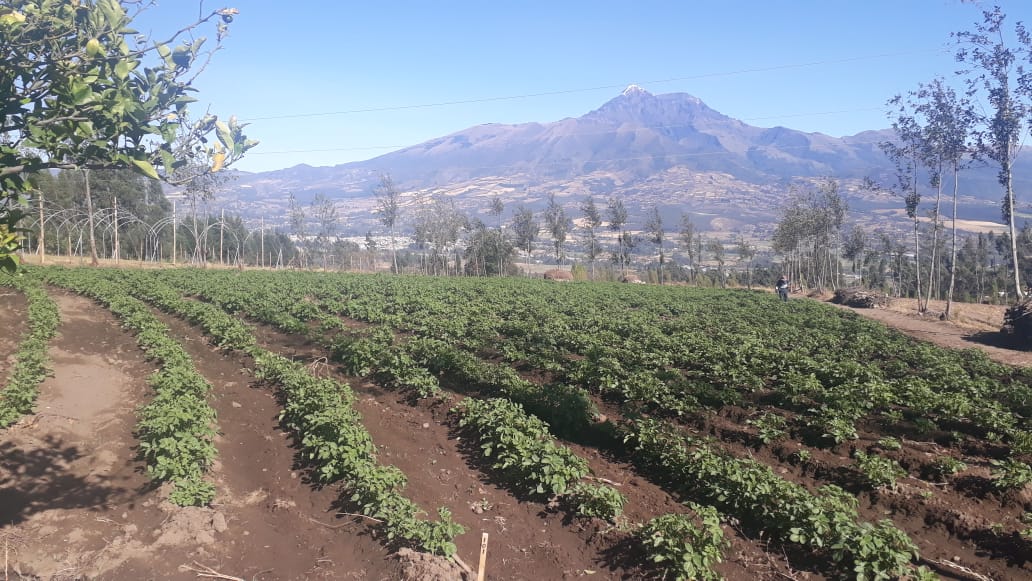 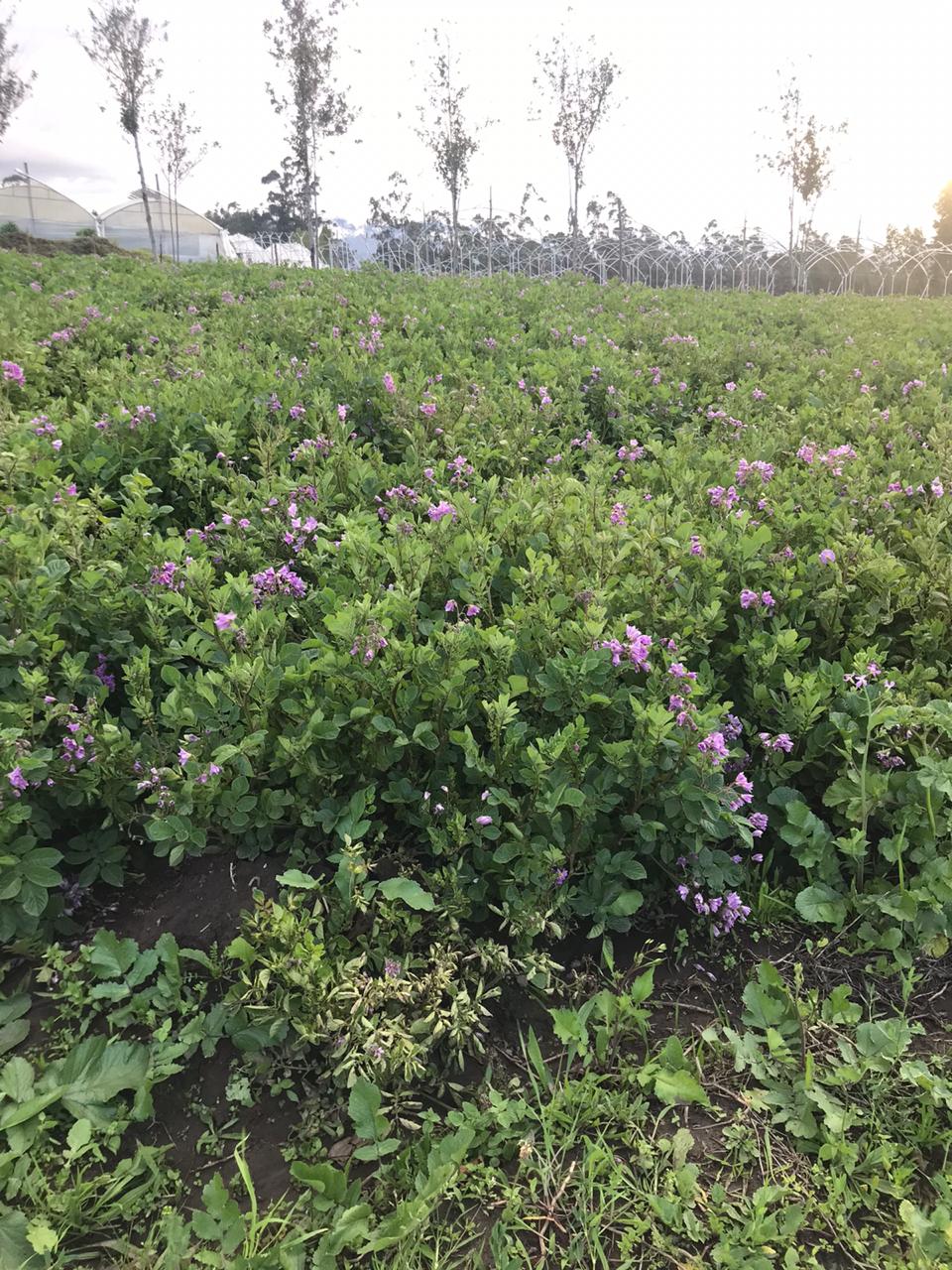 Introducción
DEGRADACIÓN DEL SUELO
	
	Factores ambientales
	Labores antropogénicas

Pérdida de la fertilidad del suelo
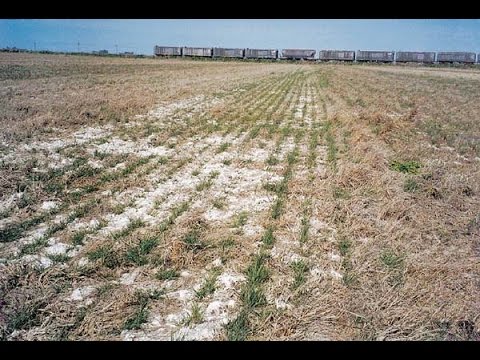 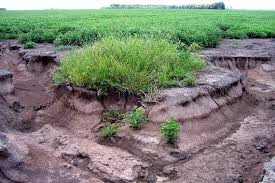 [Speaker Notes: CES - Consejo de Educación Superior]
Introducción
CONSERVACIÓN DEL SUELO 

	Alternativas tecnológicas
	Fertilización
	Labores del cultivo

AGRICULTURA SUSTENTABLE
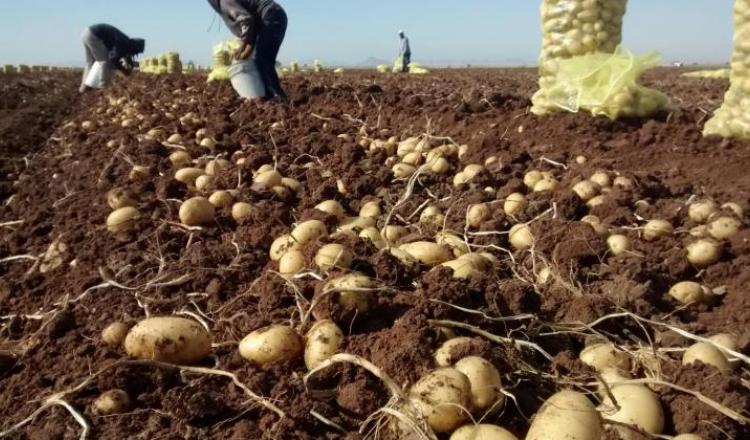 Problema
CAUSAS
EFECTOS
Objetivos
General

Evaluar la respuesta de la producción de papa, Var. Super Chola a la fertilización con P y aplicación de micorrizas arbusculares en San Roque, Imbabura.

Específicos

Evaluar el efecto de la fertilización con P y la aplicación de micorrizas en el contenido foliar de nutrientes del cultivo.
Determinar el contenido de nutrientes en el tubérculo por efecto de la fertilización con P y la aplicación de micorrizas.
Analizar la respuesta productiva de la papa a la fertilización con P y a la aplicación de micorrizas arbusculares.
Realizar un análisis económico de los tratamientos
[Speaker Notes: Con el afán de agilitar los procesos que conlleva el registro de asistencia de profesores y alumnos de la Unidad de Gestión de Postgrados de la Universidad de las Fuerzas Armadas - ESPE, se desarrollará e implantará un sistema que cumpla con los requisitos funcionales expuestos por el usuario a fin de que se dé una solución óptima que facilite el trabajo del personal involucrado en el manejo del sistema.
Los resultados producidos al utilizar esta herramienta web será prácticamente la reducción de tiempo y recursos.]
Justificación
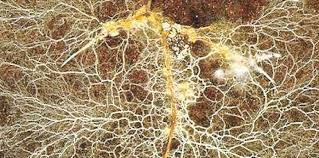 SUSTENTABILIDAD

Mejorar la productividad de la papa.
Aprovechar ventajas de los HFMA
Mejorar la economía del agricultor.
Apropiado uso de fertilizantes
Uso del análisis de suelos
Fórmulas balanceadas de fertilización
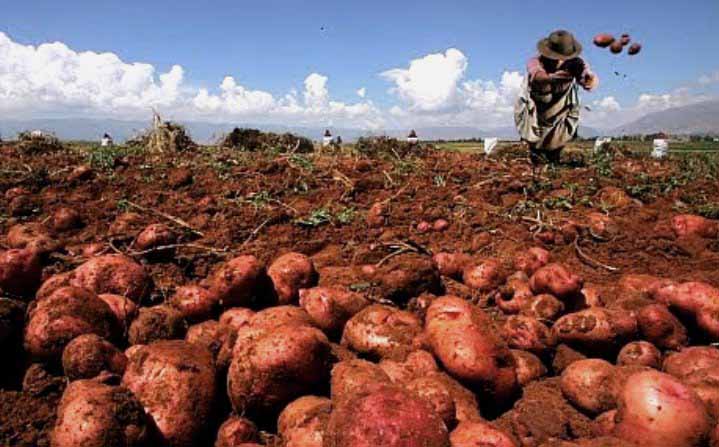 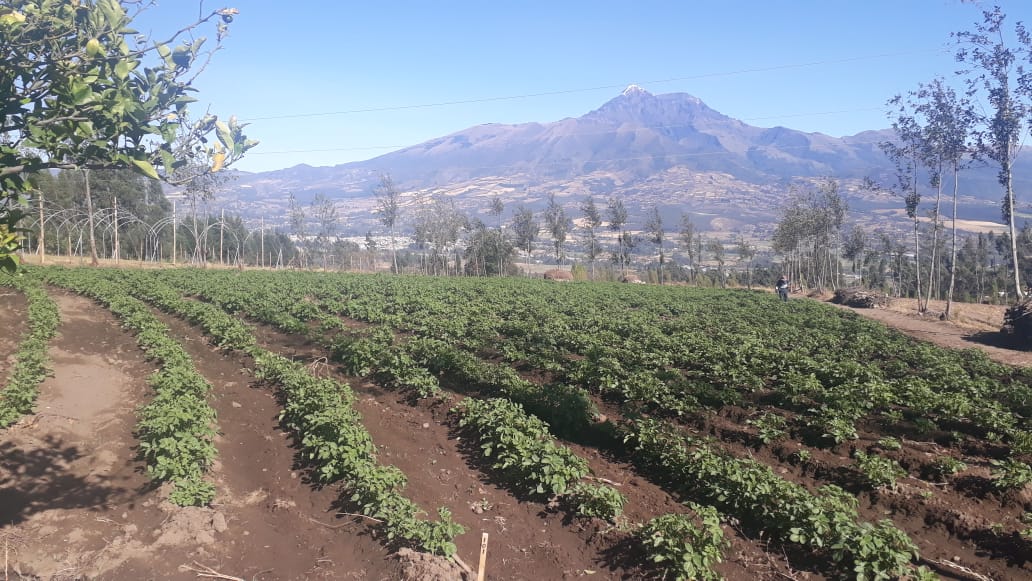 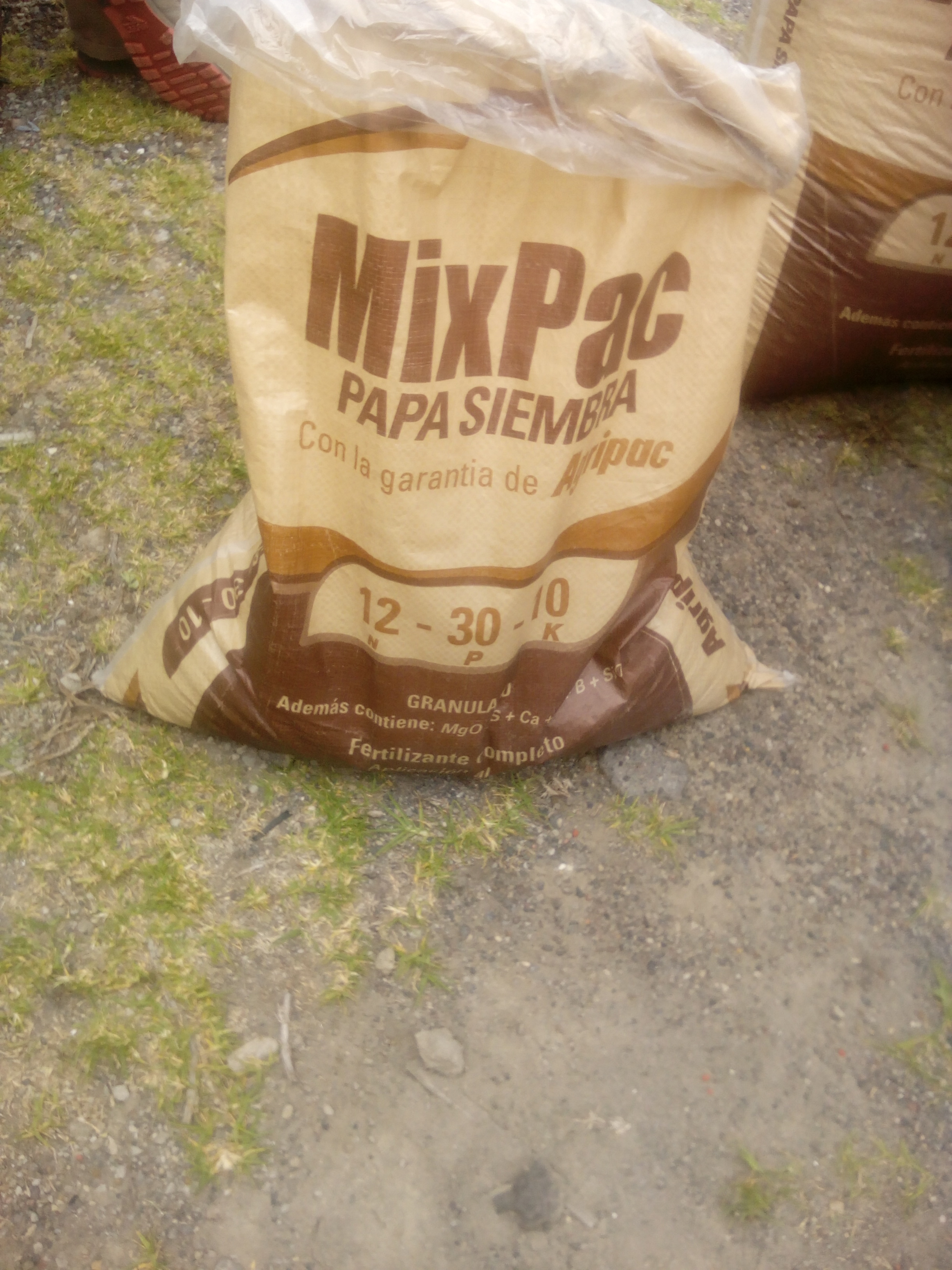 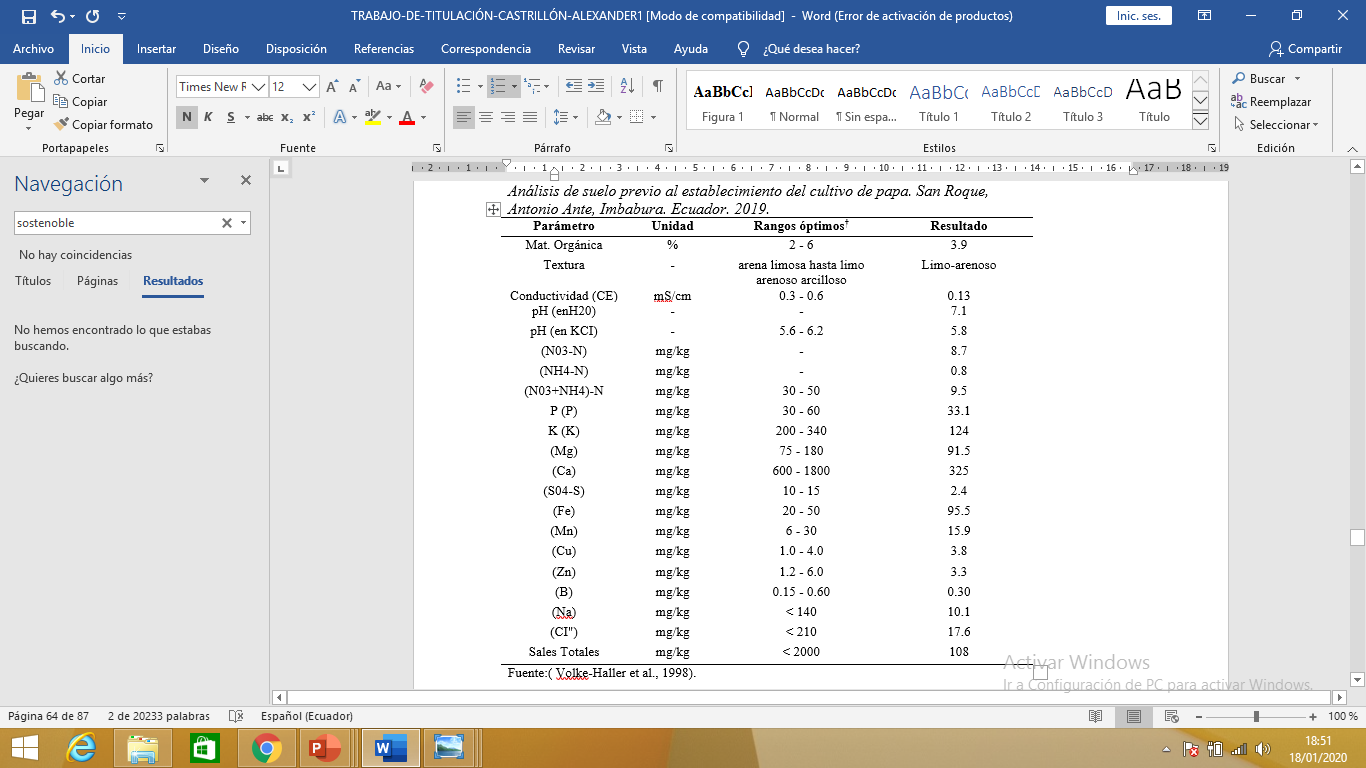 Marco Teórico
[Speaker Notes: El alcance del proyecto viene dado por la creación de un sistema Informático para la Unidad de Postgrados que automatizará y atenderá los siguientes procesos:
Proceso Administrativo - Recursos Humanos
El sistema administrará los datos de los alumnos y profesores de la Unidad de Gestión de Postgrados, esto permitirá manejar y controlar la asistencia
de los mismos.
Proceso Administrativo - Seguridad
Como apoyo para el proceso mencionado anteriormente el sistema incluirá el módulo de seguridad permitiéndonos el manejo de usuario, perfiles y asignación de permisos para garantizar el acceso, seguridad y veracidad de toda la información del sistema. 
Reportes 
Los datos almacenados en un repositorio de datos son mucho más importantes cuando el sistema es capaz de realizar reportes, por tal motivo, para todos los procesos, el sistema permitirá generar los principales reportes necesitados por el usuario.
Reporte de asistencias de profesores y alumnos.]
Materiales y Métodos
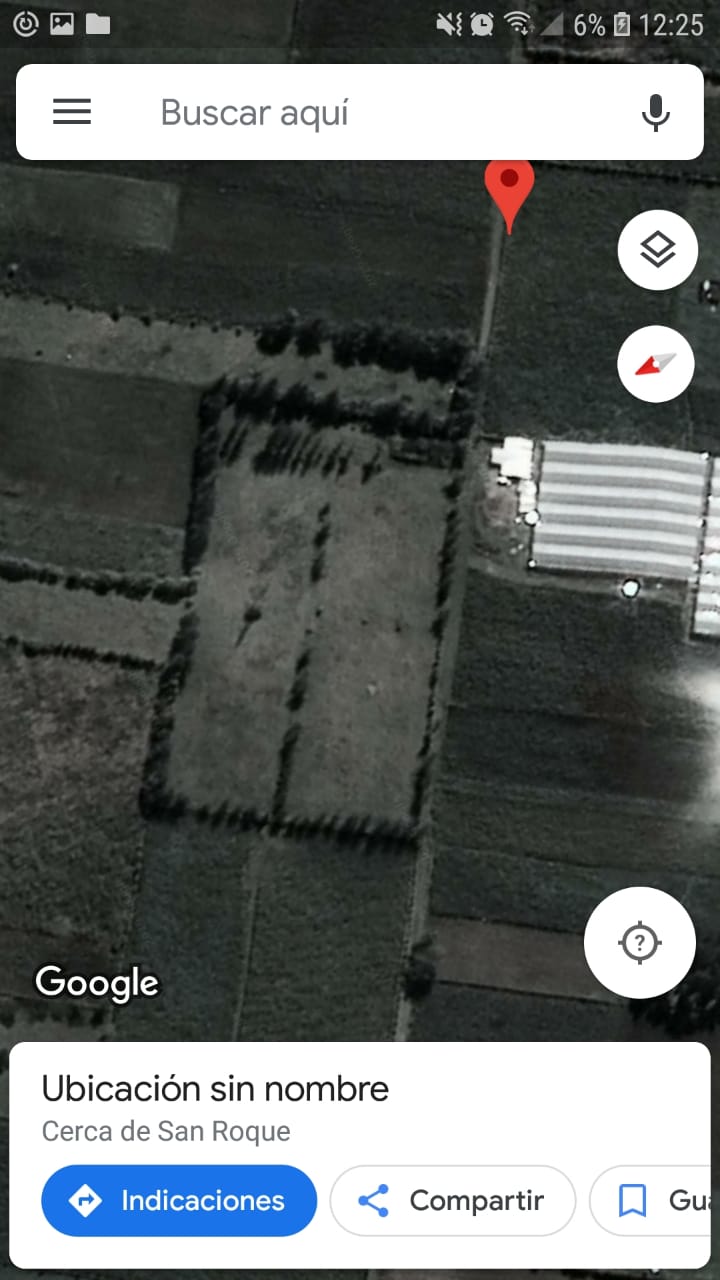 Ubicación política
Provincia:		Imbabura 
Cantón:		Antonio Ante
Parroquia:	San Roque
Sector:		El Cerotal
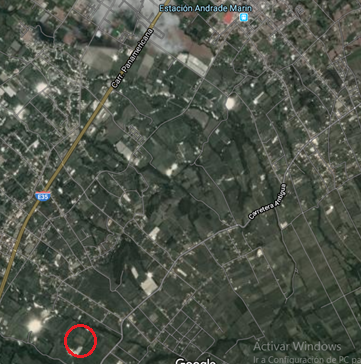 Ubicación ecológica
Altitud:				2650 msnm
Temperatura media:	14 °C
Precipitación anual:	1250 mm 
Zona ecológica: 	Bosque seco Montano Bajo 
Región:				Seco temperado
ATUNTAQUI
ENSAYO
Materiales
Manejo del Cultivo
Preparación del suelo
Arado.
Pase de la rastra.
Surcado.
Siembra Julio 2019 – Cosecha diciembre 2019.
La inoculación de micorrizas se hizo el día de la siembra.
Controles fitosanitarios
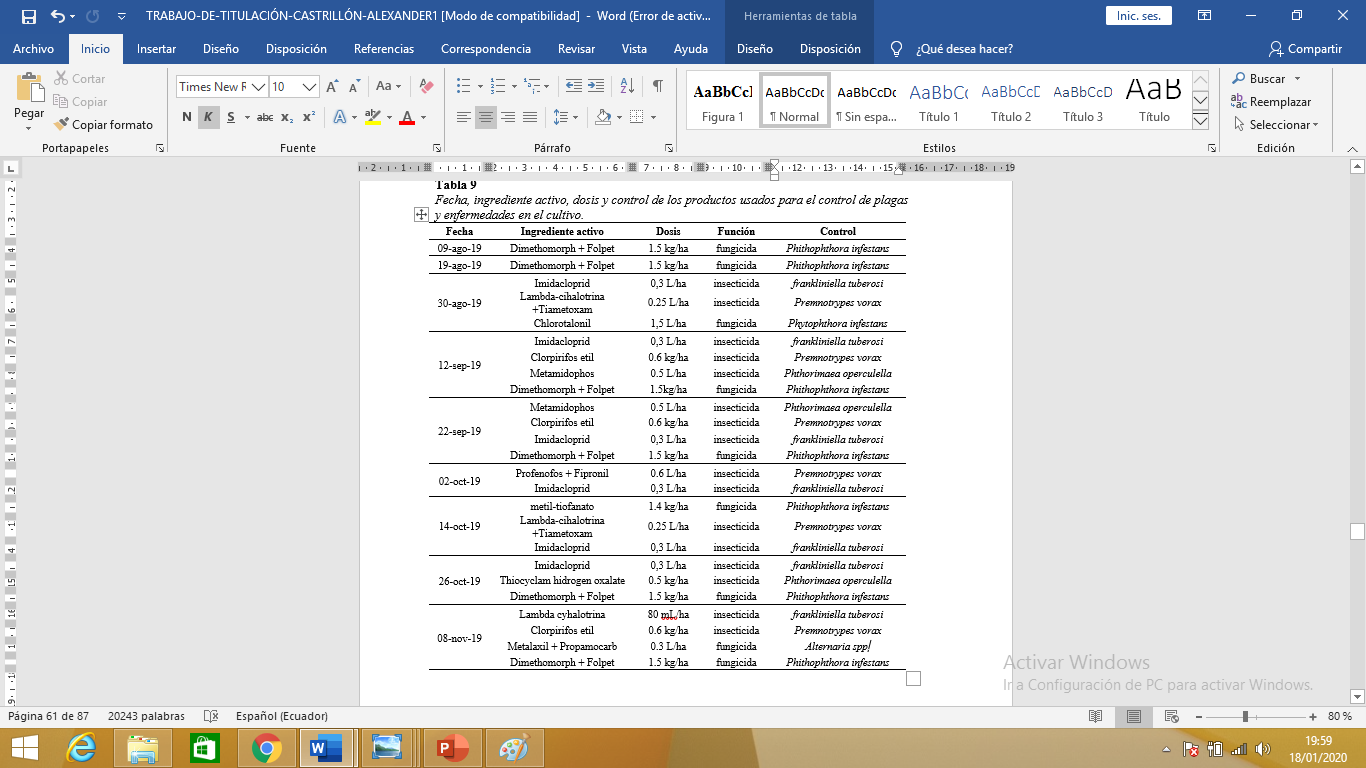 Fertilización
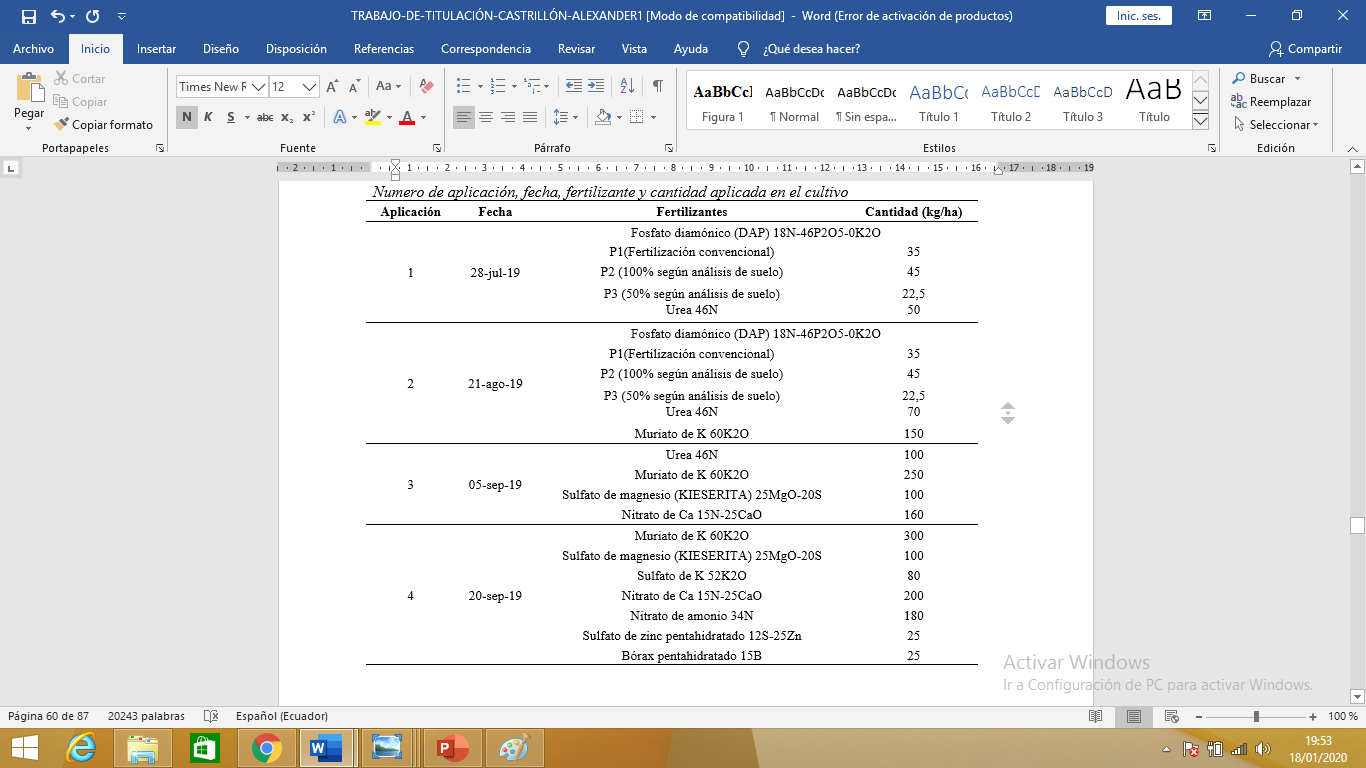 Labores del cultivo
Riego
Retape
Aporques
Toma de muestras
Manejo del Cultivo
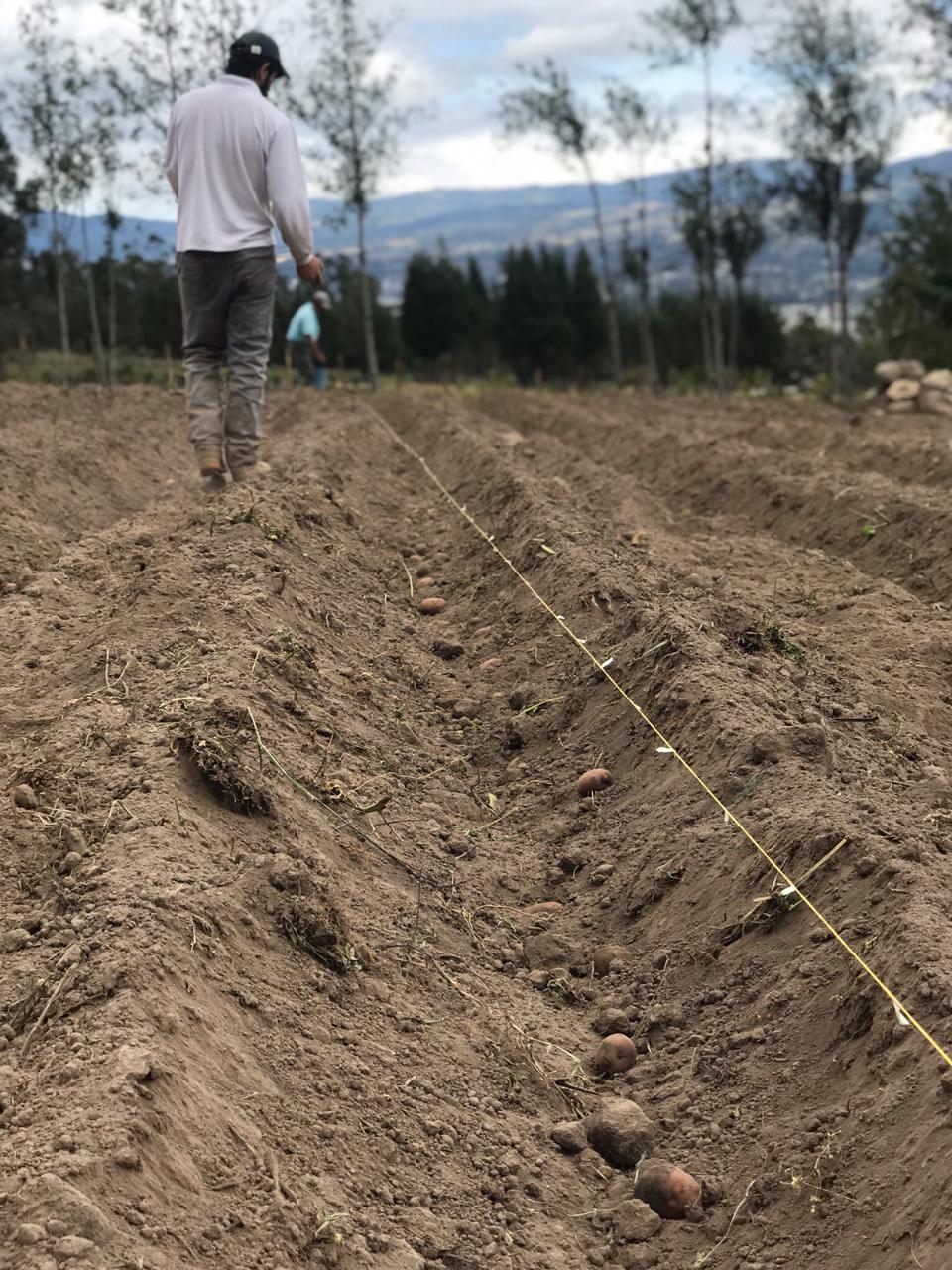 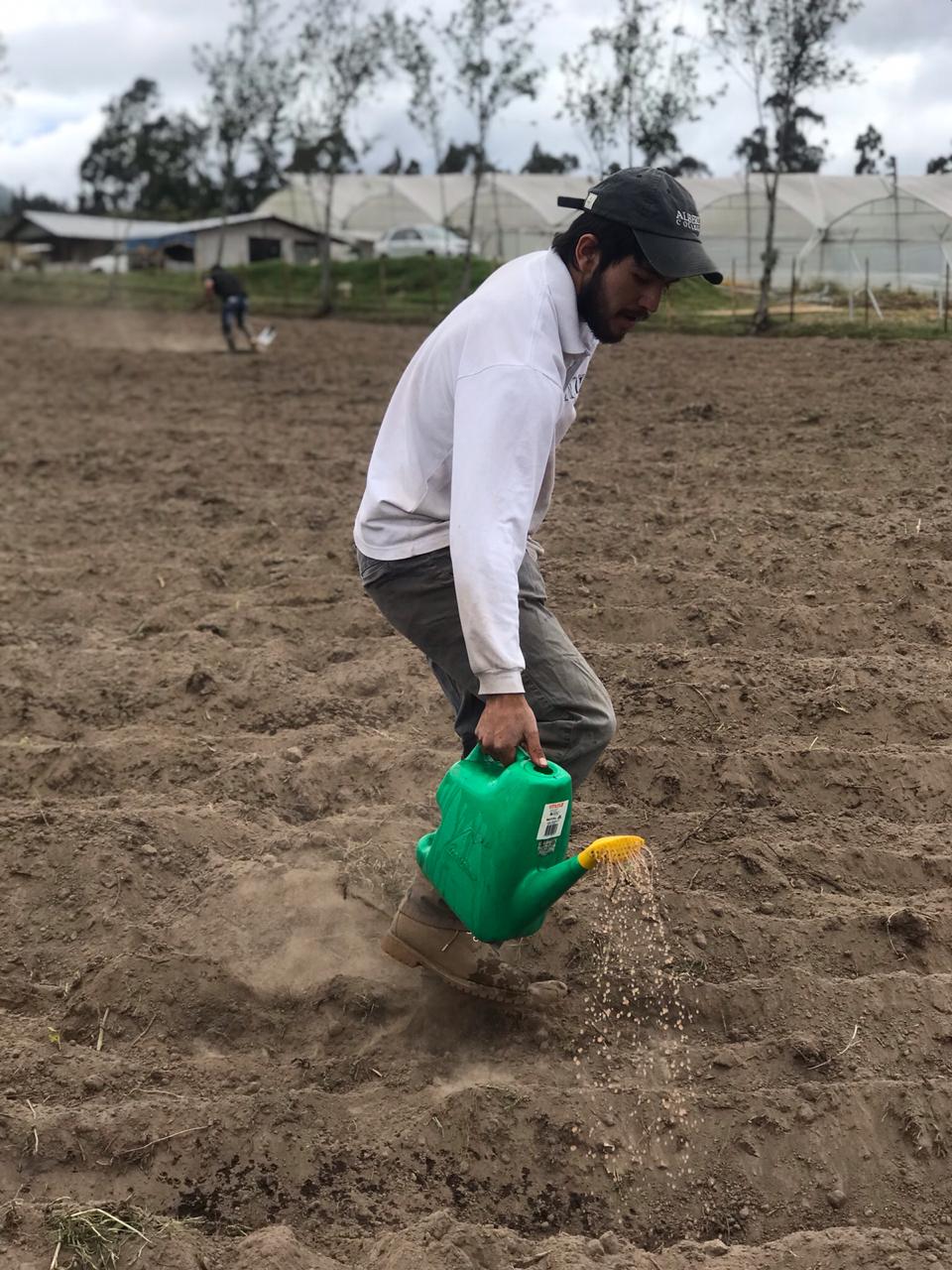 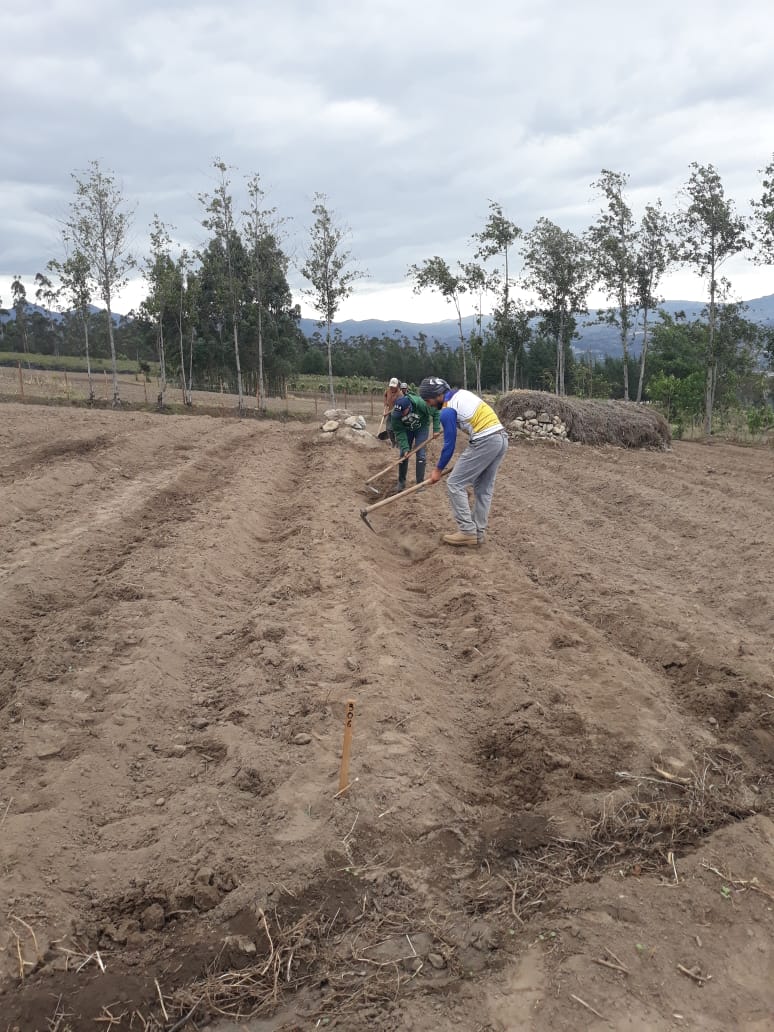 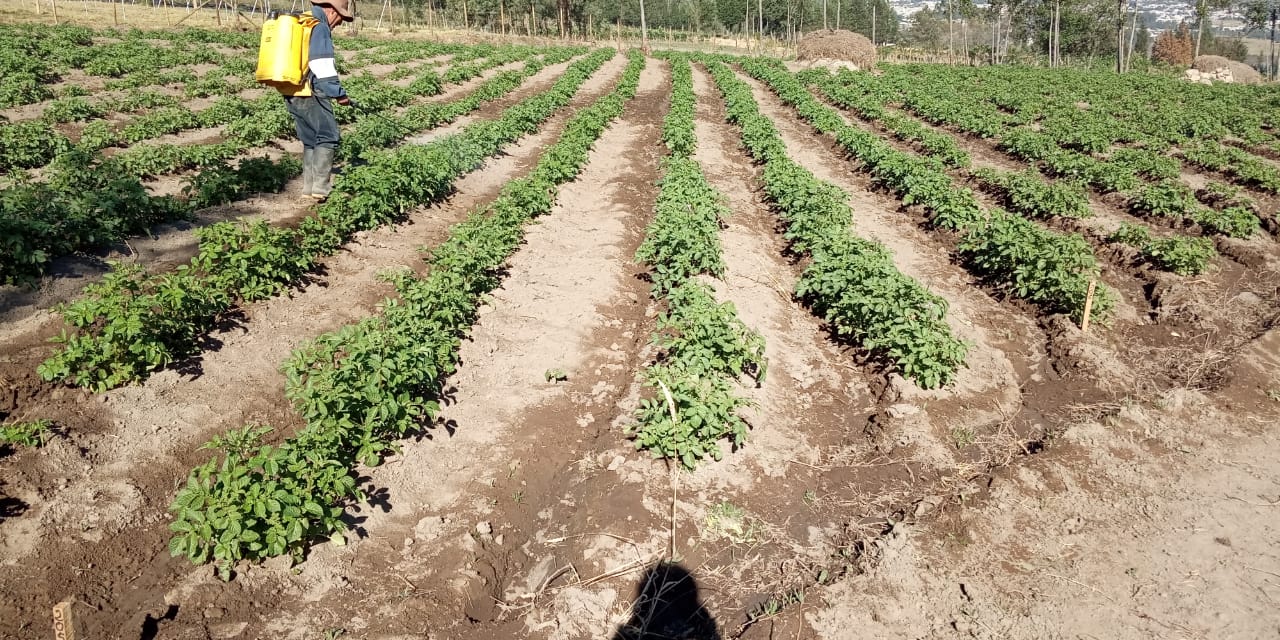 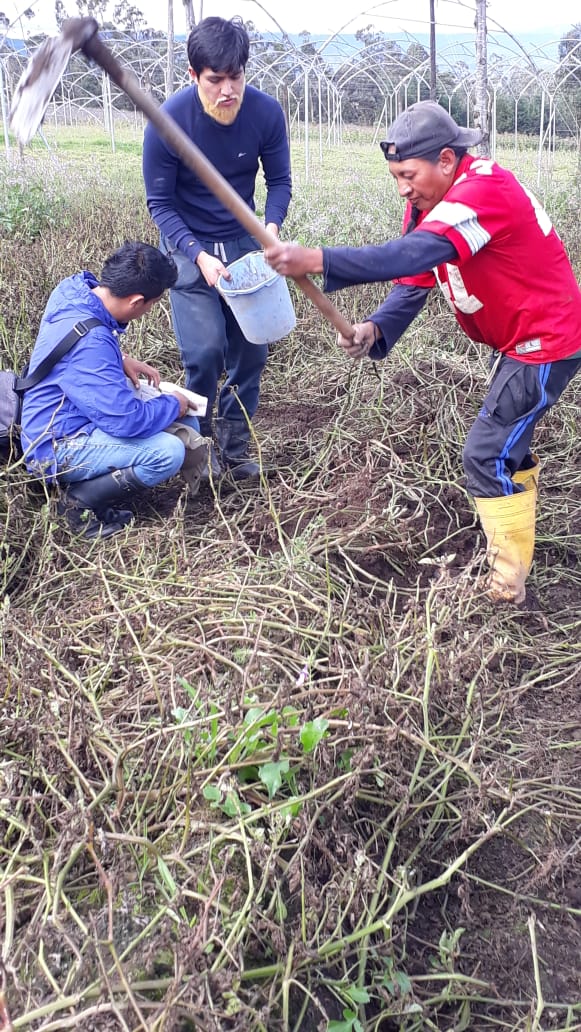 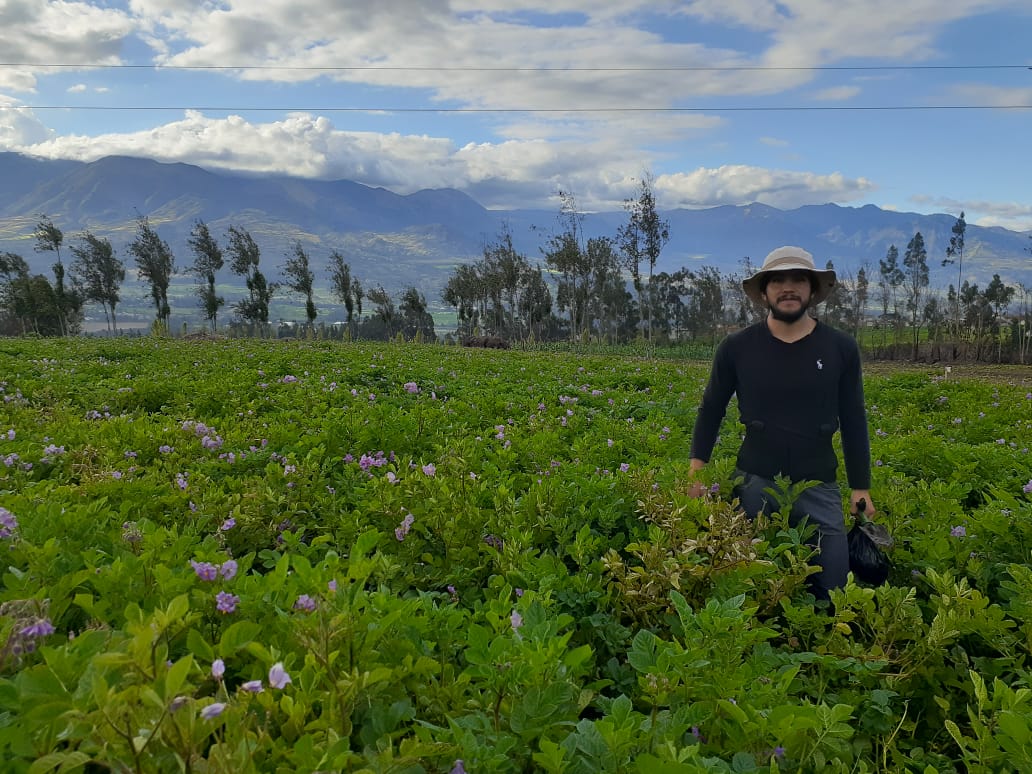 Diseño experimental
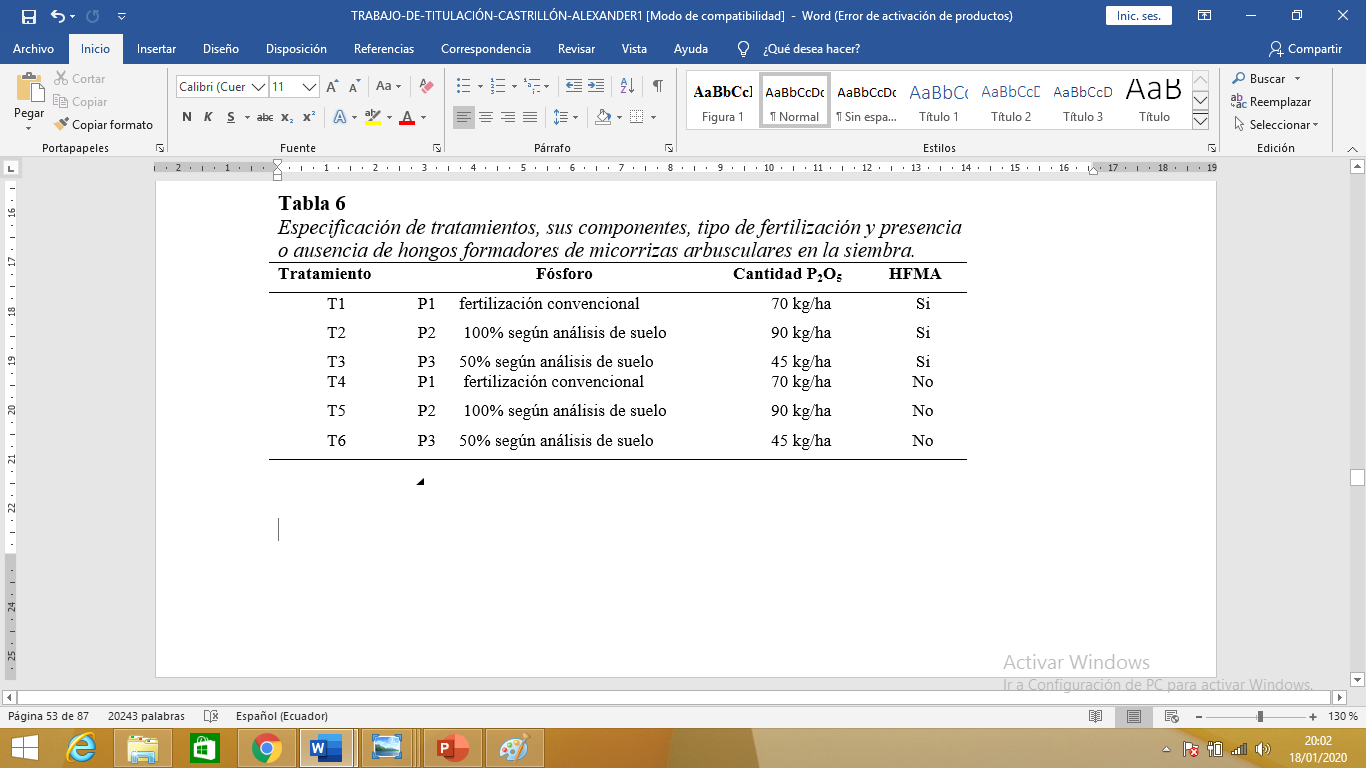 Tratamientos
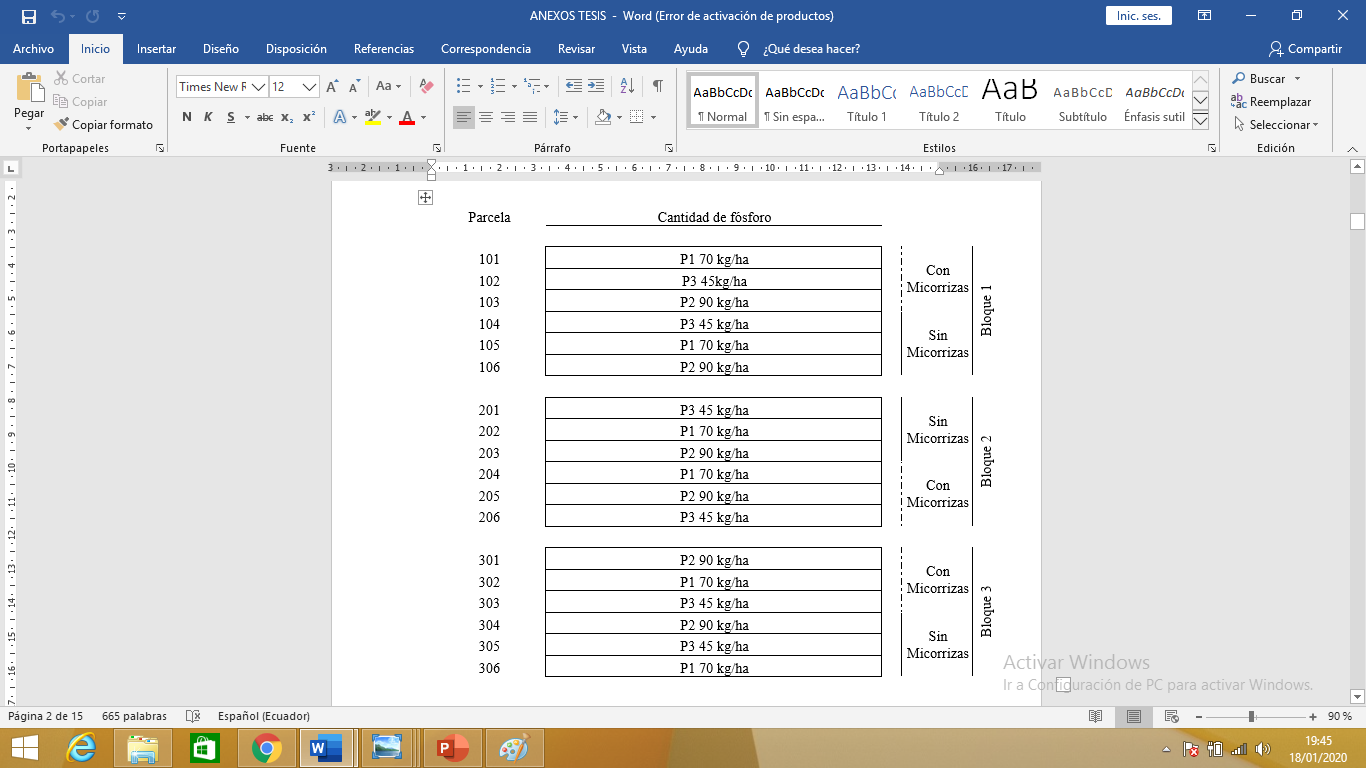 Croquis experimental
Análisis Estadístico
Paquete estadístico SAS9.3
Análisis de la varianza (ANDEVA)
Los tratamientos de P y micorrizas se consideraron fijos, mientras que los bloques fueron aleatorios
Para identificar diferencias entre tratamientos se utilizó DIFF (diferencia mínima significativa – DMS) en PROC MIXED.
Las diferencias se consideraron significativas cuando p ≤ 0.10.
Se determinaron correlaciones con el procedimiento PROC CORR de SAS9.3.
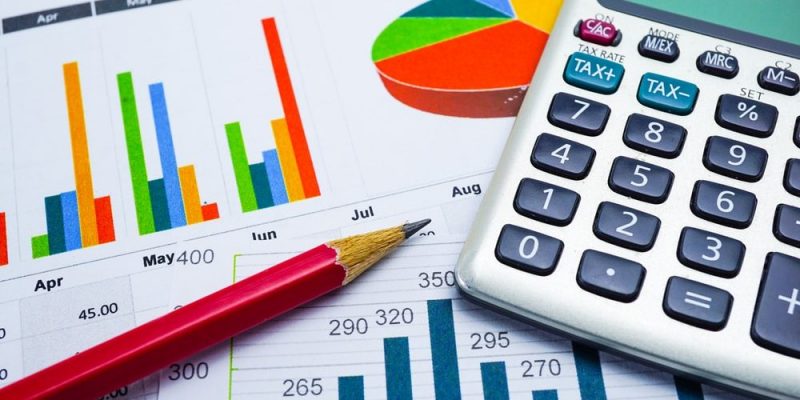 Análisis Económico
Se realizó el cálculo de la relación beneficio/costo para determinar la mejor utilidad neta entre los tratamientos

Se usó el precio promedio de 350 dólares/t en los mercados para el año 2019 (SIPA, 2019).

Se estableció el costo de los fertilizantes, mano de obra, productos fitosanitarios, entre otros. Este costo fue de aproximadamente 4000 dólares/ha.

Se añadió el costo de el producto micorrícico aplicado.
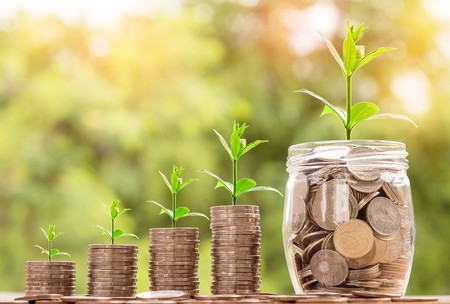 Resultados y Discusión
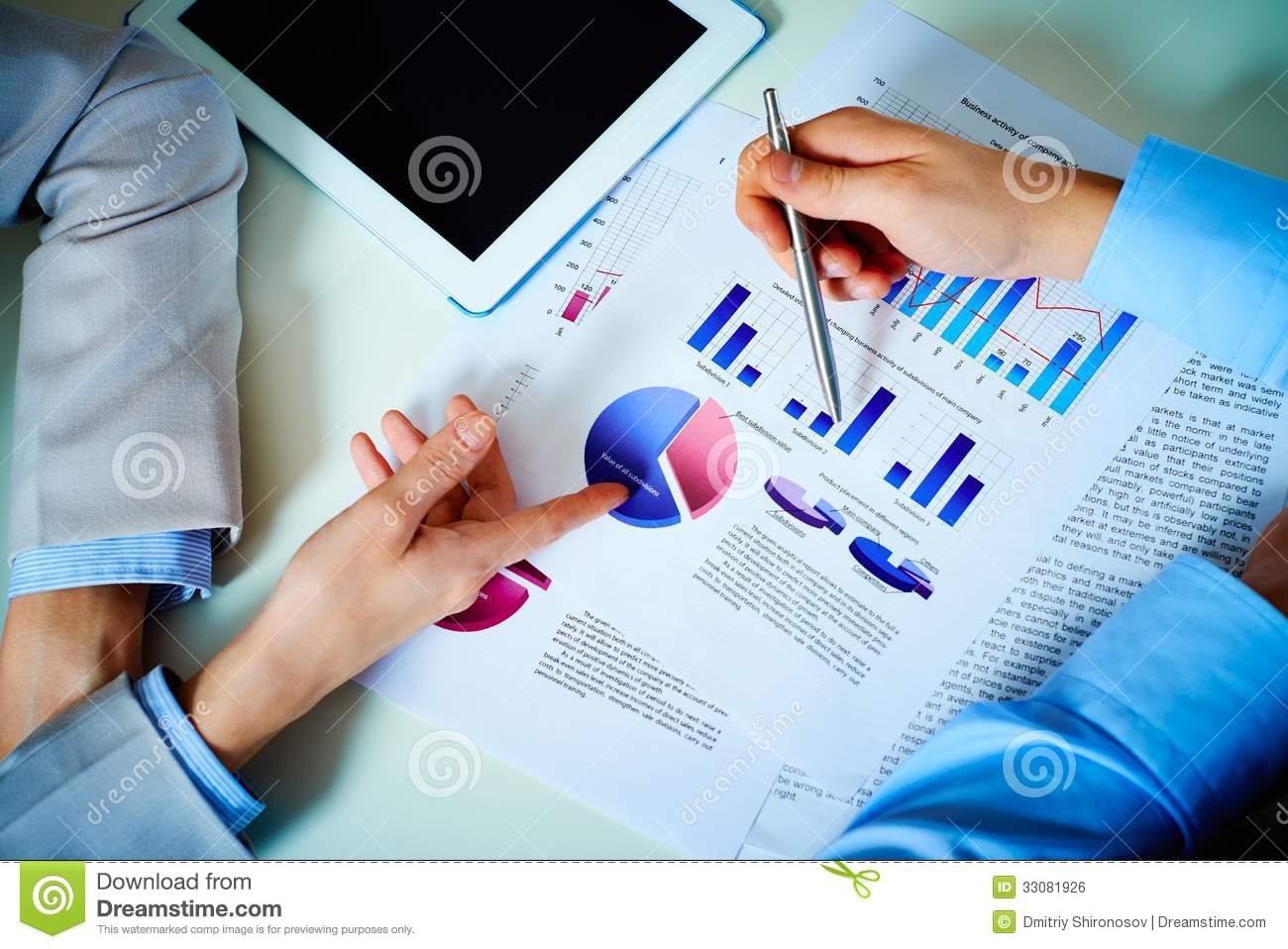 Resultados y Discusión
Condiciones climáticas
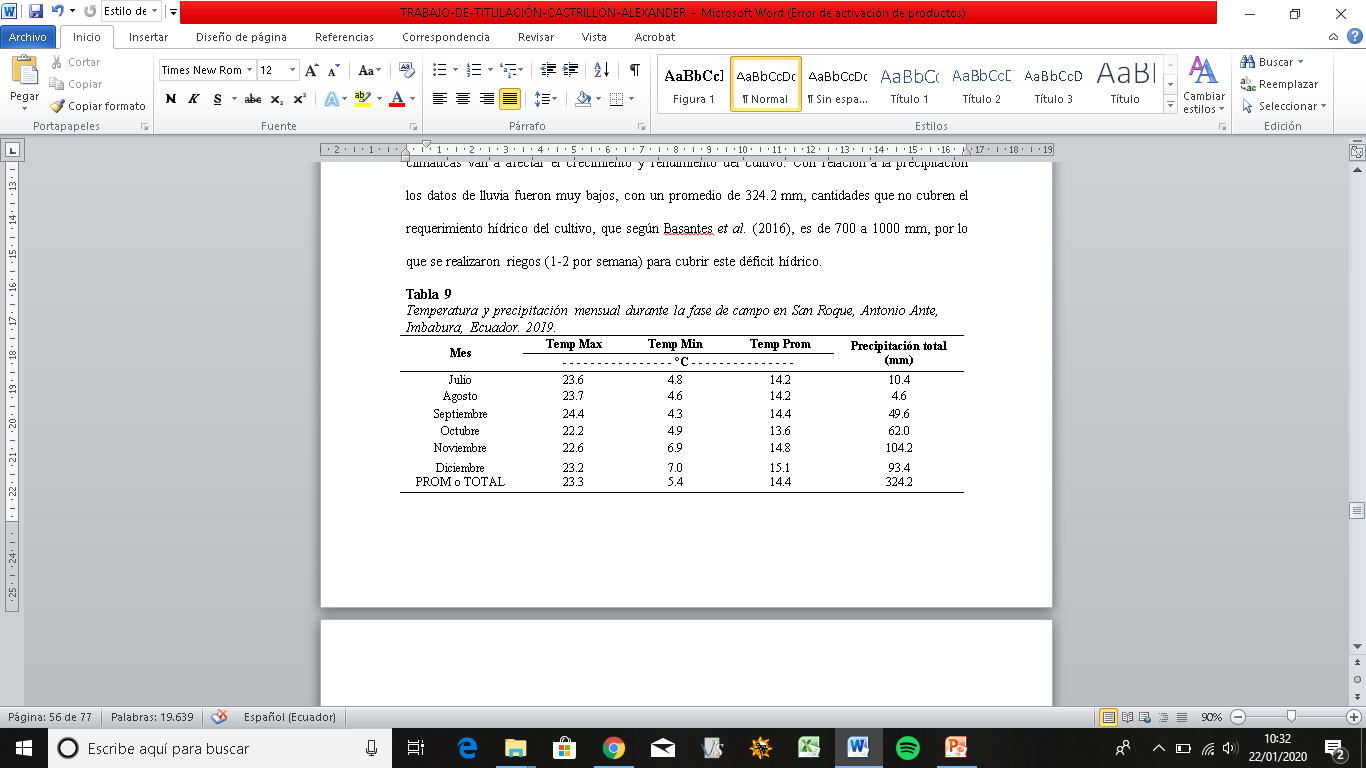 Resultados y Discusión
Análisis Inicial de Suelo
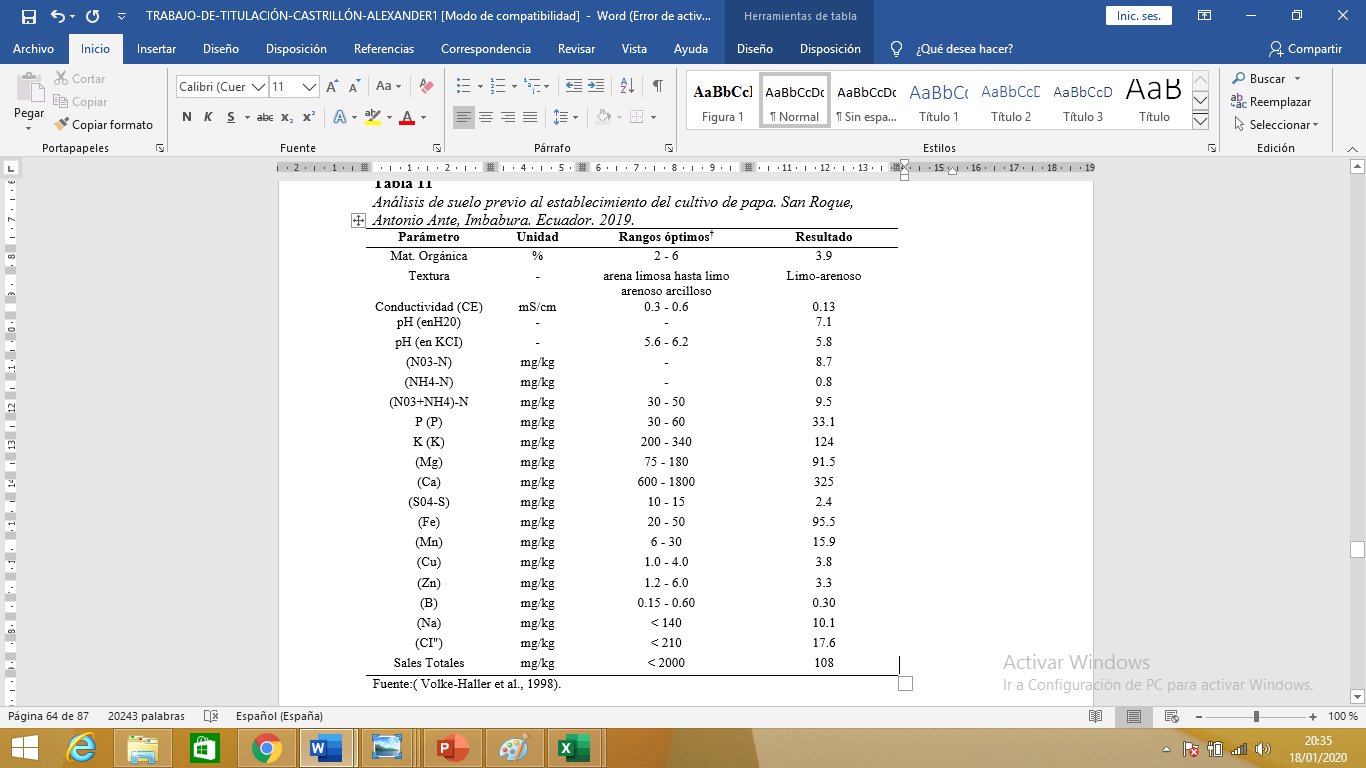 Resultados y Discusión
Desarrollo del Cultivo
Resultados y Discusión
Análisis Foliar
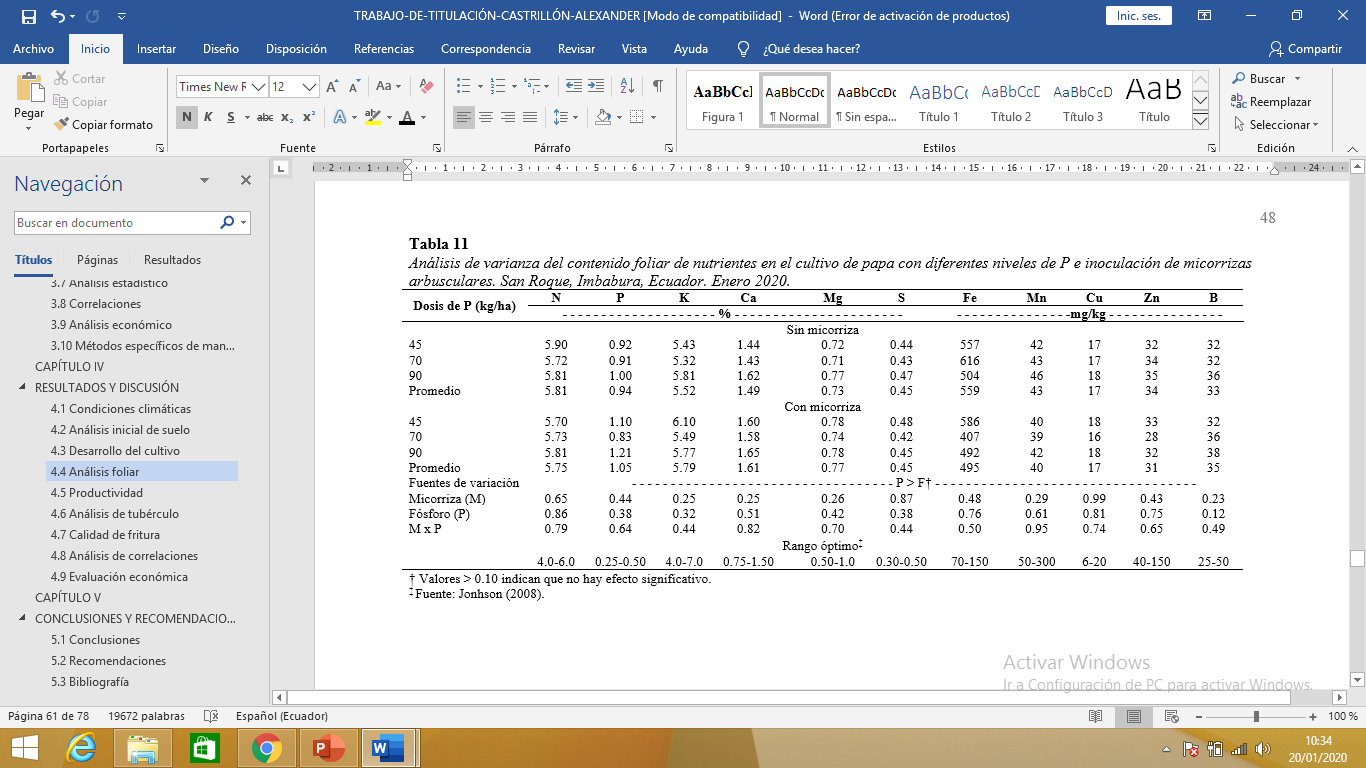 Resultados y Discusión
Producción
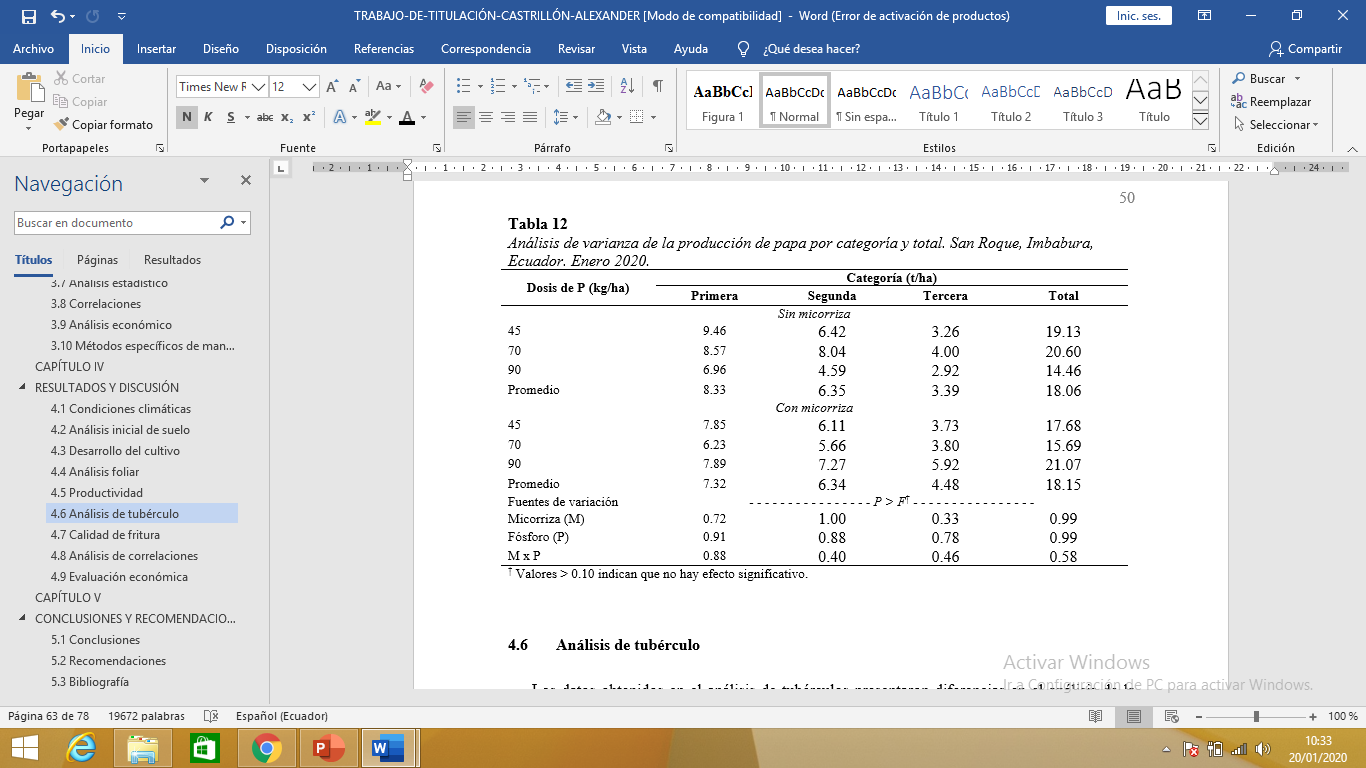 Resultados y Discusión
Análisis de tubérculos
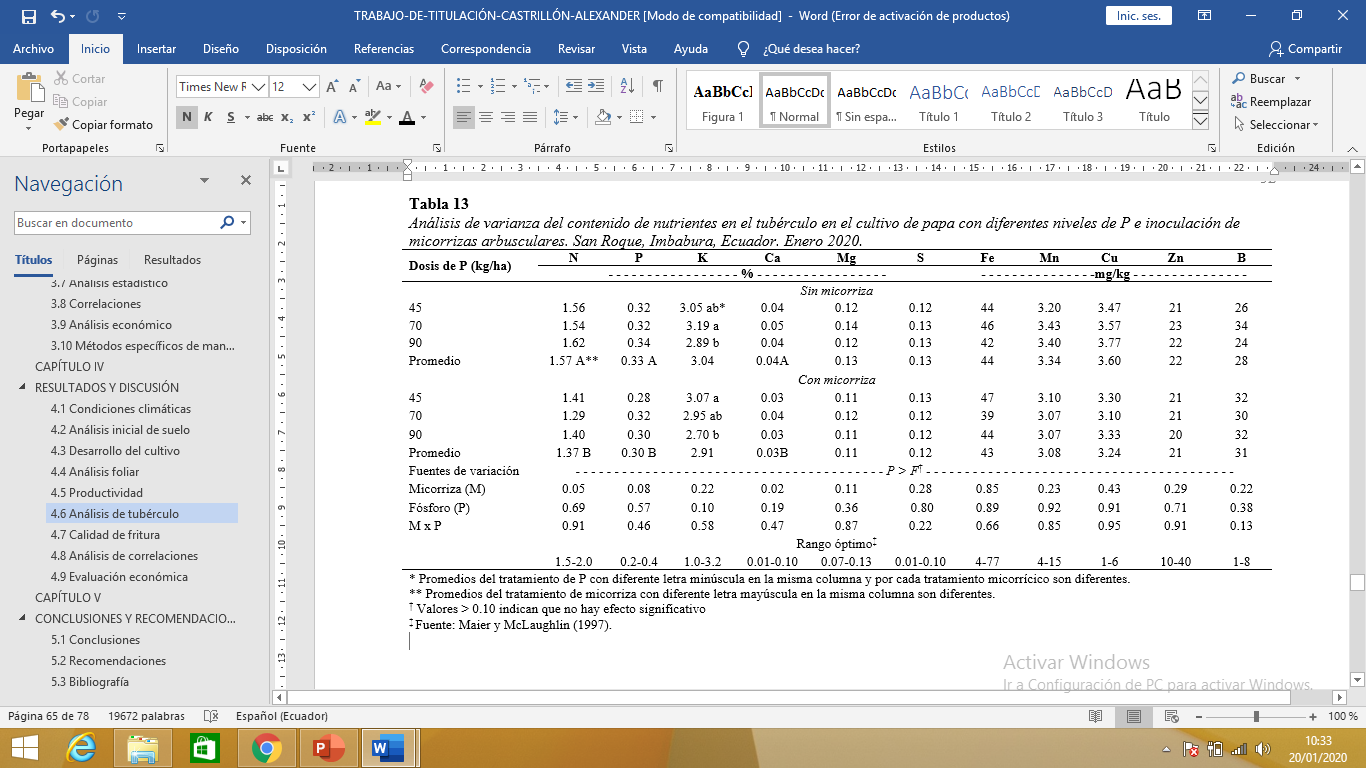 Resultados y Discusión
Calidad de Fritura
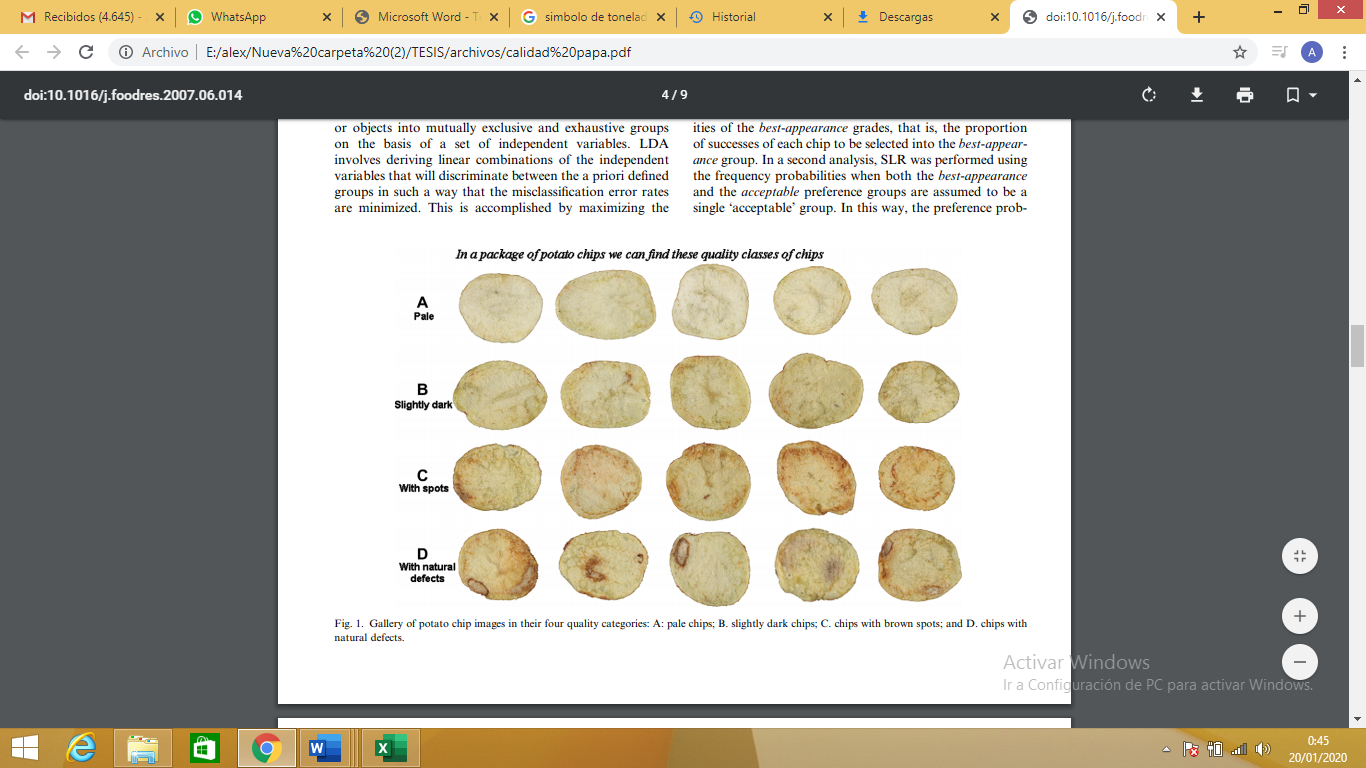 Fuente:  Mendoza, Dejmek & Aguilera (2007).
Resultados y Discusión
Análisis de Correlaciones
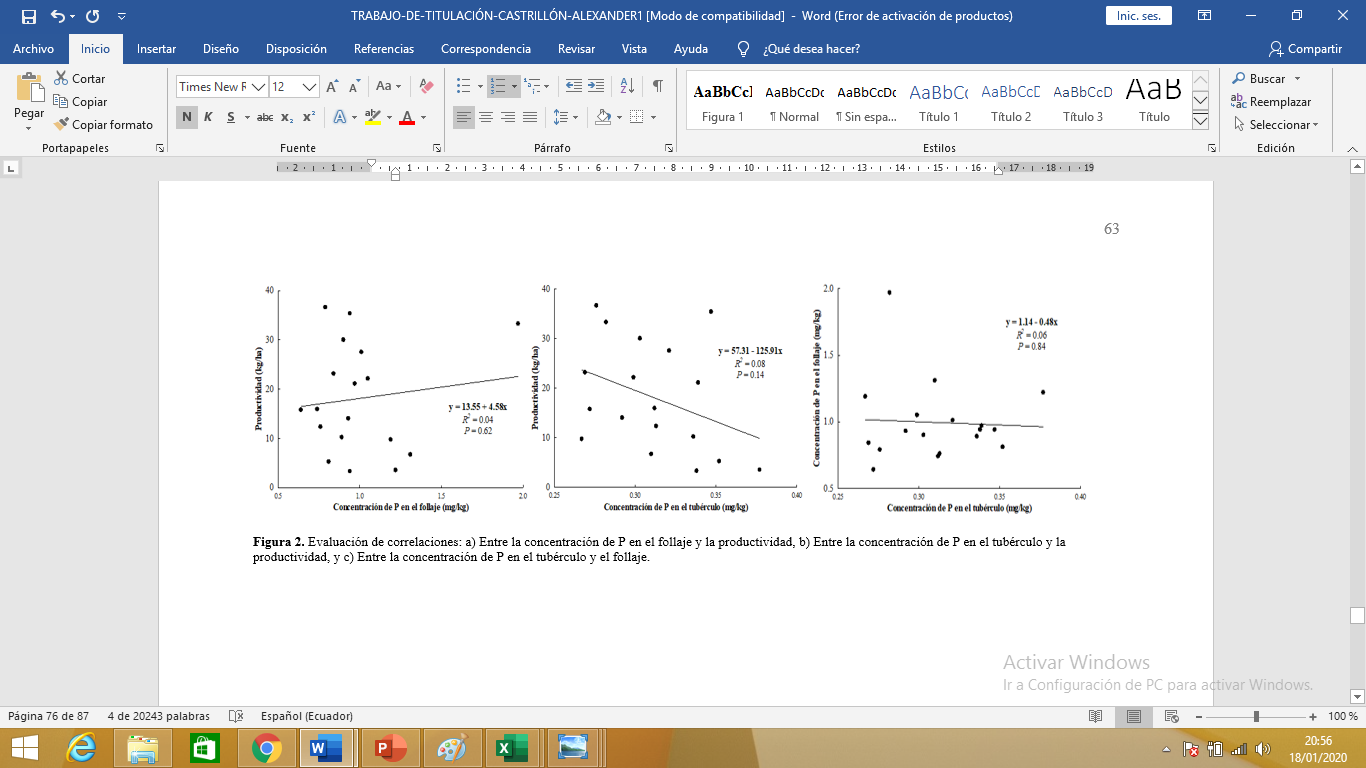 Resultados y Discusión
Evaluación Económica
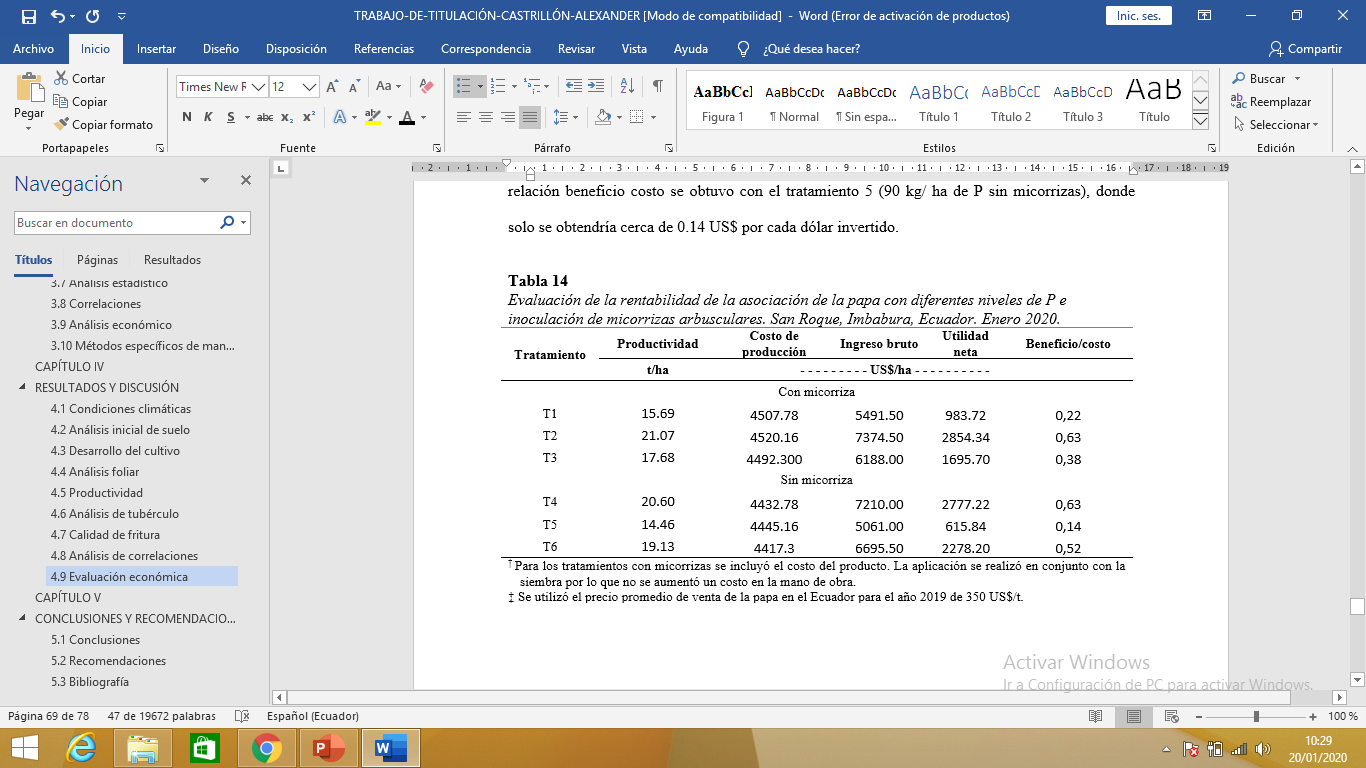 Conclusiones y Recomendaciones
Conclusiones
La poca respuesta productiva puede deberse a que el inoculo seleccionado no contuvo propágulos que se acoplaran a la papa
No se encontró un efecto significativo en el contenido foliar de nutrientes
Se estableció la acumulación de nutrientes en el tubérculo donde la mayoría de nutrientes en el tubérculo se encontraron dentro del rango óptimo. por lo que existió una buena asimilación y translocación de nutrientes El N, P y Ca tuvieron una mayor concentración en los tubérculos de las parcelas sin inoculación de micorrizas, lo que sugiere que se presentó competencia entre los HFMA del suelo y los inoculados en la siembra.
Los tratamientos 2 (micorrizas + 90 kg/ha de P) y 4 (70 kg/ha de P sin micorrizas) generaron la mejor utilidad neta en esta investigación de 2854,34 y 2777,22 dólares/ha respectivamente. 
El análisis exploratorio indico que la papa producida en este ensayo no presento buena calidad en el proceso de industrialización en hojuelas.
Conclusiones y Recomendaciones
Recomendaciones
Buscar alternativas al control químico de plagas y enfermedades porque la aplicación de fungicidas afecta directamente a las micorrizas presentes en el suelo.
Analizar la población autóctona de micorrizas en el suelo porque esta puede influir en el desarrollo y los resultados del inoculo aplicado.
Gracias